KẾT NỐI TRI THỨC
HOẠT ĐỘNG TRẢI NGHIỆM 8
GREEN
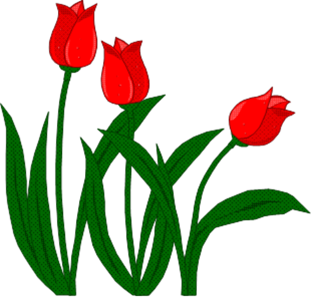 GV : HÀ DUY TÂN
CHỦ ĐỀ 1
EM VỚI NHÀ TRƯỜNG
GREEN
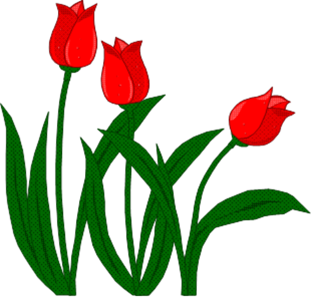 TIẾT 1 - RÈN LUYỆN
01
XÂY DỰNG VÀ GIỮ GÌN TÌNH BẠN
NỘI DUNGCHỦ ĐỀ 1
02
TIẾT 2 - RÈN LUYỆN
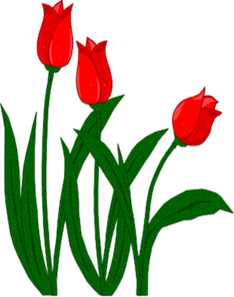 PHÒNG, TRÁNH BẮT NẠT HỌC ĐƯỜNG
TIẾT 3 - TÌM HIỂU
03
XÂY DỰNG TRUYỀN THỐNG NHÀ TRƯỜNG
3
TIẾT 2 :  CHỦ ĐỀ 1 - NỘI DUNG 2
PHÒNG, TRÁNH BẮT NẠT HỌC ĐƯỜNG
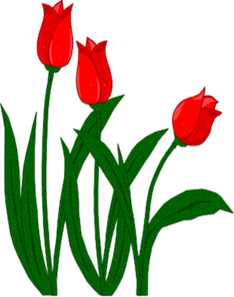 HOẠT ĐỘNG 1:
Nhận diện dấu hiệu của bắt nạt học đường
JE SUIS JOLIE
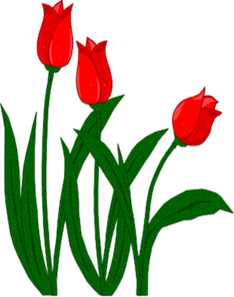 HOẠT ĐỘNG CÁ NHÂN
NHIỆM VỤ 1
HĐ CÁ NHÂN
1. Chia sẻ một trải nghiệm bản thân em bị bắt nạt hoặc chứng kiến bạn bị bắt nạt.
- Việc đó diễn ra ở đâu? Khi nào?
- Người bắt nạt đã có những lời nói, cử chỉ, hành động như thế nào?
- Em hoặc bạn bị bắt nạt đã có những lời nói, cử chỉ, hành động như thế nào?
- Em hoặc bạn bị bắt bạt đã phải chịu những tổn thương gì?
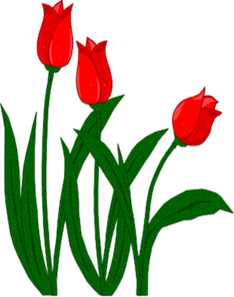 Có thể:
- Việc đó diễn ra ở ngoài cổng trường học, vào giờ tan học.
- Người bắt nạt đã chửi bới, nhào vô đánh người.
- Bạn bị bắt nạt đã khóc và xin để được đi về.
- Bạn bị bắt nạt sợ hãi, bị đau và hôm sau không dám đi học nữa...
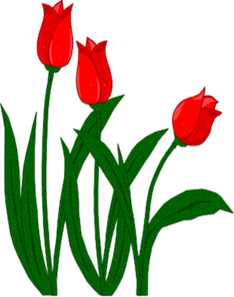 HOẠT ĐỘNG NHÓM
NHIỆM VỤ 2
HĐ NHÓM
2. Thảo luận để xác định các dấu hiệu của bắt nạt học đường.
Gợi ý:
- Bắt ép bạn chép bài và làm bài tập.
- Cố tình làm hỏng đồ dùng học tập của bạn.
- Làm đau bạn bằng các hành động: đánh, ném đồ vật vào người.
- Xé sách vở, nói xấu bạn trên facbook...
- Nhắn tin đe dọa, ngăn cấm không cho chơi cùng.
- Chặn đường lục cặp, bắt nộp tiền, bắt mua thức ăn, thu giữ đồ dùng học tập...
.
Dấu hiệu của bạn bị bắt nạt học đường:
- Né tránh, không muốn tới trường hoặc không muốn tham gia các hoạt động của trường học.
- Thay đổi thói quen ăn uống.
- Không chú ý tới ngoại hình hoặc mất đi các thói quen sinh hoạt hàng ngày.
- Học hành giảm sút.
- Đau đầu, đau bụng và một số triệu chứng thân thể khác.
- Thay đổi tâm trạng và tính cách...
HOẠT ĐỘNG 2:
Xác định cách phòng, tránh bắt nạt học đường
HOẠT ĐỘNG NHÓM
NHIỆM VỤ 1
HĐ NHÓM
1. Thảo luận để xác định những việc nên và không nên làm để phòng tránh bắt nạt học đường.
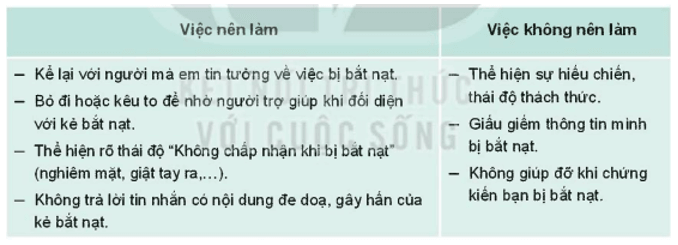 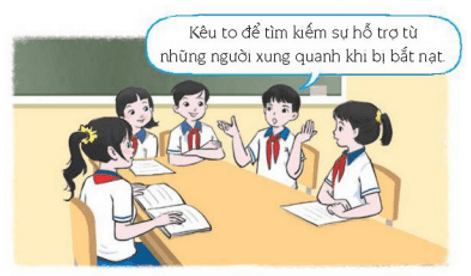 HOẠT ĐỘNG 3:
Thực hành kĩ năng phòng, tránh bắt nạt học đường
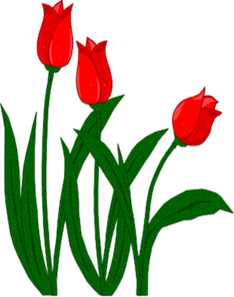 HOẠT ĐỘNG NHÓM
NHIỆM VỤ
HĐ NHÓM
1. Đề xuất cách xử lí thể hiện kĩ năng phòng, tránh bắt nạt học đường trong các tình huống :
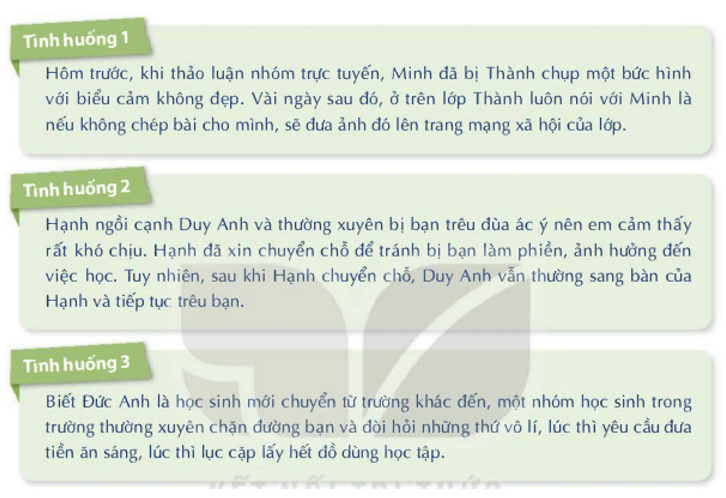 Gợi ý:
- Tình huống 1: Minh nên từ chối Thành và đề nghị Thành xóa tấm ảnh. Nếu Thành vẫn tiếp tục không đồng ý thì Minh nên tìm sự giúp đỡ từ GVCN.
- Tình huống 2: Hạnh nên bày tỏ thái độ cứng rắn với Duy Anh. Nếu Duy Anh vẫn tiếp tục trêu thì Hạnh nên nói với GVCN.
-Tình huống 3: Đức Anh không nên làm theo những yêu cầu vô lí của đám học sinh mới. Trong trường hợp này, Duy Anh nên nói với GVCN hoặc gia đình.
HOẠT ĐỘNG 4:
Rèn luyện kĩ năng phòng, tránh bắt nạt học đường
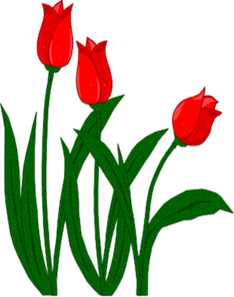 - Chủ động phòng, tránh các hành vi bắt nạt học đường, giúp người khác nhận ra các dấu hiệu của hành vi bắt nạt và chia sẻ kết quả thực hiện.- Thiết kế hình ảnh, thông điệp “Lớp học không có bắt nạt”.
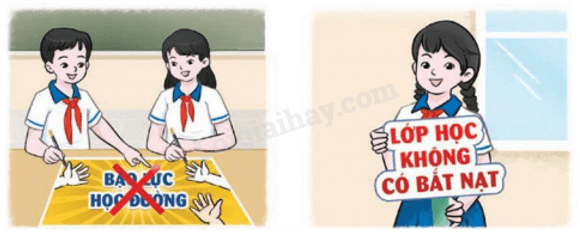 Gợi ý:
- Tuyên truyền về dấu hiệu, cách phòng tránh bắt nạt học đường để giúp mọi người không bị bắt nạt.
- Vẽ tranh:
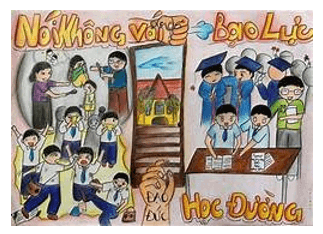 HƯỚNG DẪN TỰ HỌC
2. Bài sắp học:
1. Bài vừa học:
Dấu hiệu nhận biết của bắt nạt học đường.
Cách phòng tránh bắt nạt học đường. 
Thực hành rèn luyện kĩ năng phòng tránh bắt nạt học đường.
CHỦ ĐỀ 1:
 NỘI DUNG 3: Xây dựng truyền thống nhà trường
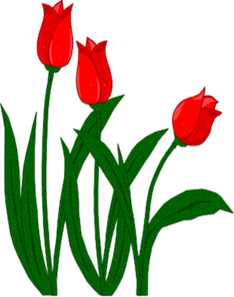 CHÚC CÁC EM HỌC TỐT !
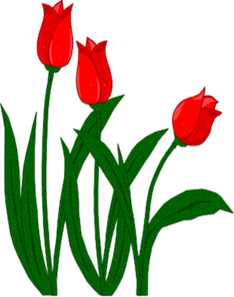 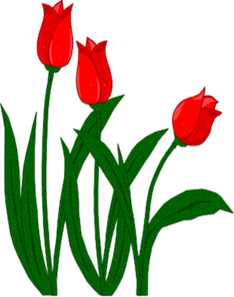